Focus:
Sociology is a behavioral science that looks a human behavior in groups. Sociologists must maintain objectivity, perspective and imagination. 
Sociology does not involve making judgments based on personal bias, but on proven evidence that is often the opposite of what we expect.
What is Sociology?
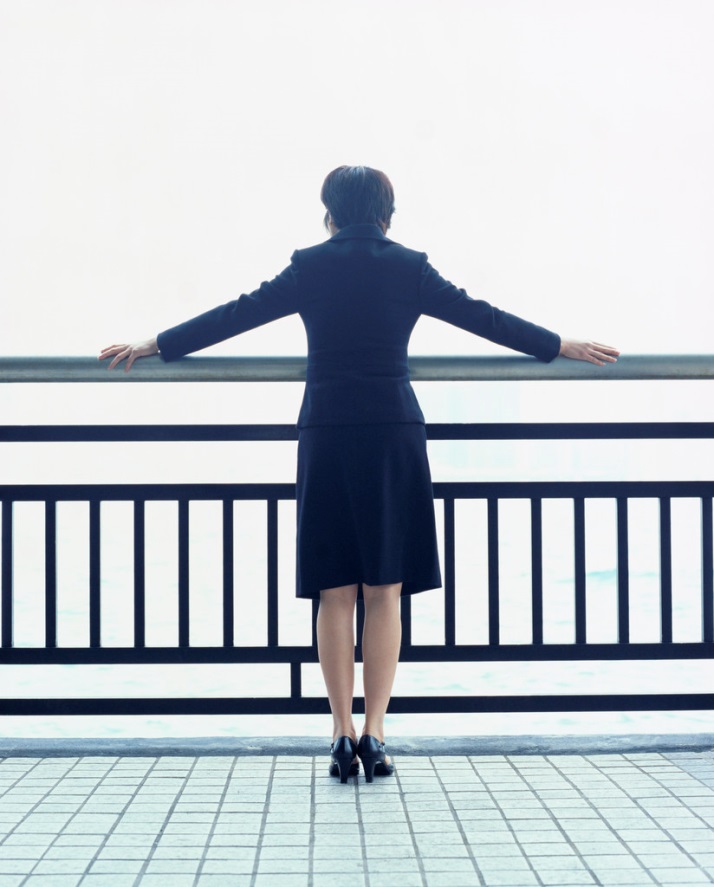 What is your sociological identity?
The collection of group memberships that determine your identity
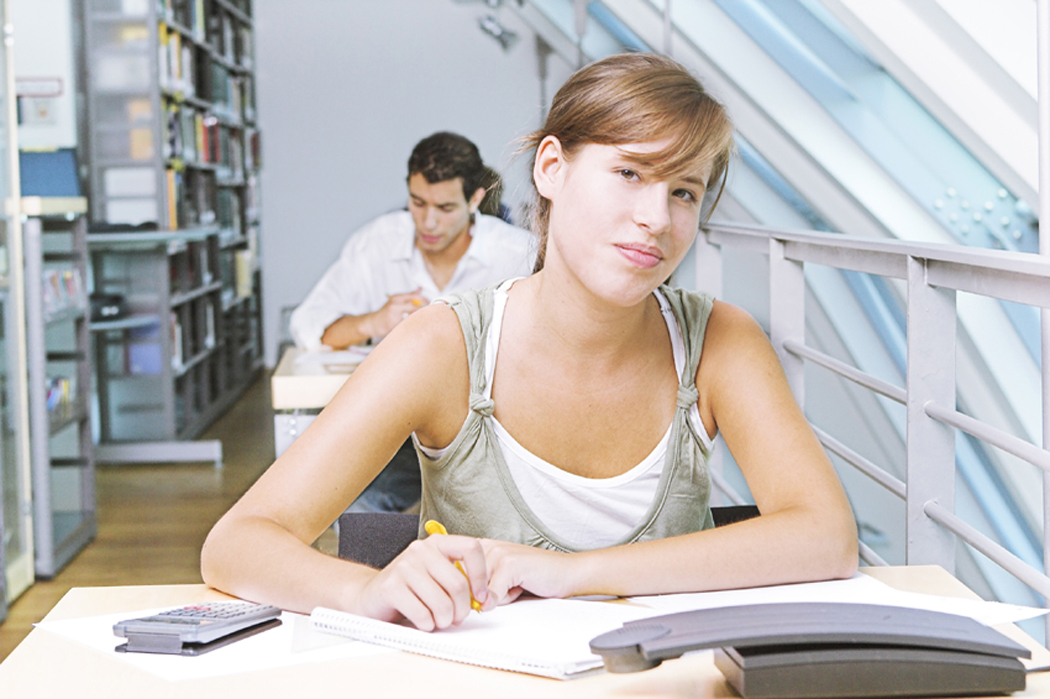 How many groups make up your social identity?
Male or female
Sister, brother, child
Employee
Student
Boy/Girl Scout
Italian ancestry
African American/Latino/Asian American/Caucasion
Boyfriend/girlfriend
Someone with a disability
A survivor of a disease, traumatic incident, loss of family member
Volunteer
Athlete
Artist, etc.
Examples of sociological questions
Does the quantity of social ties affect the quality of social ties?
(Does having more acquaintances harm or help close friendships?)
Is inequality inherited?
(Do people raised in poverty go on to different jobs than those who were raised with wealth?)
Does working hard guarantee success?
(Does working hard determine quality of life or do issues like illness, disabilities, economics, geographic location limit success?)
What kind of Questions do Sociologists Use?
Sociology is a Science –using observations and research can provide data that can be measured
What do sociologists look at?
CAUSE=Direct result of an action/issue/event
CORRELATION= Related to action/issue/event but not necessarily a cause. Ex. You have more of a probability of dying if you go to the hospital.
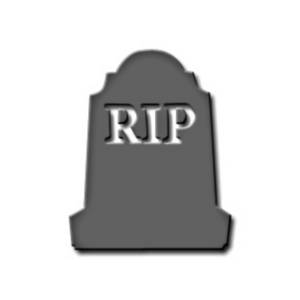 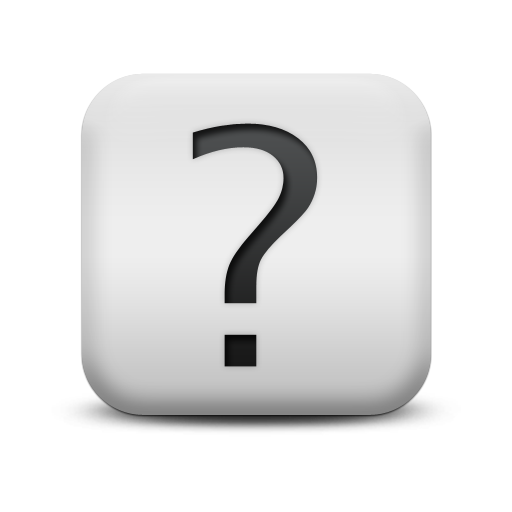 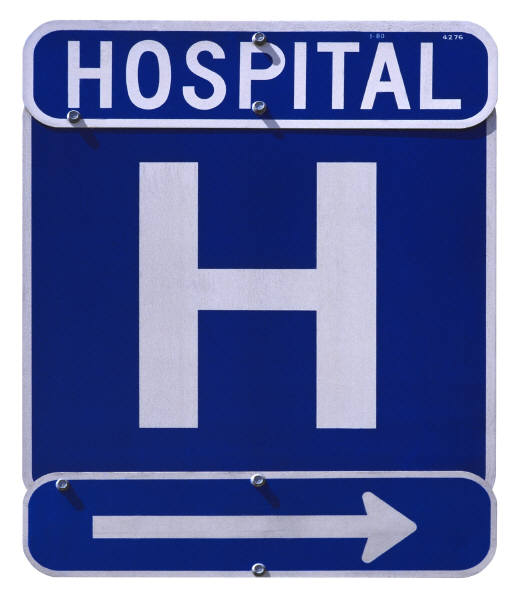 What is a Sociological Imagination?
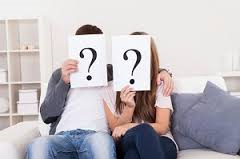 View the world through other’s eyes
Look beyond commonly held beliefs to hidden meanings